Jìe segha łekǫ dì
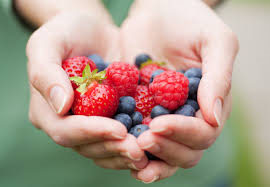 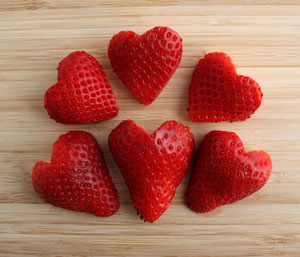 Edzèa, Edzèa, Edzèa Edzèa segha łekǫ dì.
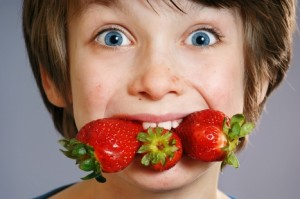 Edzèa xèhts'ǫ̀ weghǫ shehtı̨
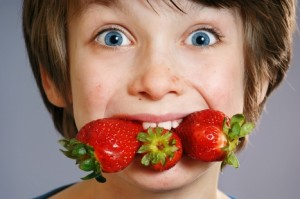 Edzèa gomǫ̀dǫ̀ weghǫ shehtı̨
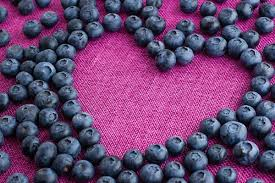 Jìewa, Jìewa, Jìewa Jìewa segha łekǫ dì.
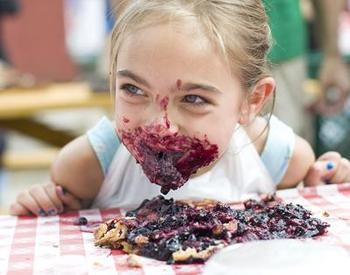 Semǫ wexè jìewa weghǫ shehtı̨.
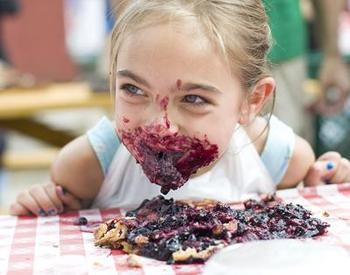 Ehtsı̨ ehtsè gixè jìewa weghǫ shehtı̨.
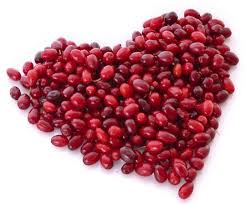 Į̀tł'ǫ̀, Į̀tł'ǫ̀, Į̀tł'ǫ̀ Į̀tł'ǫ̀ segha łekǫ dì.
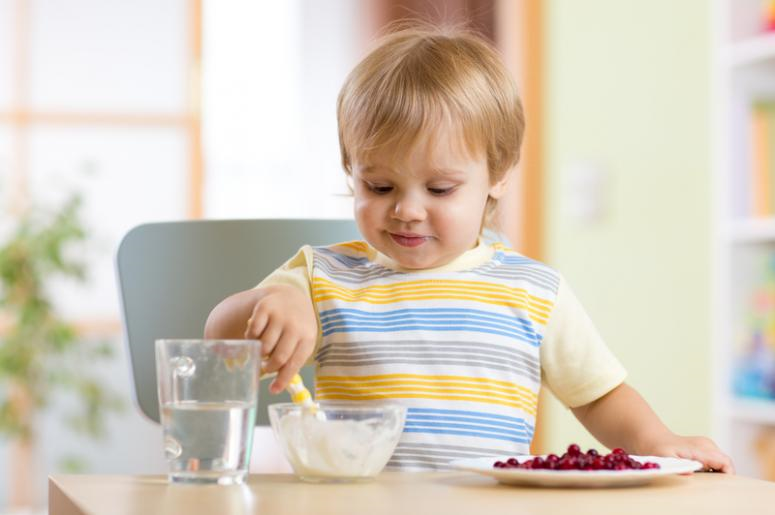 Į̀tł'ǫ̀ sedaèhte kǫ̀ weghǫ shehtı̨.
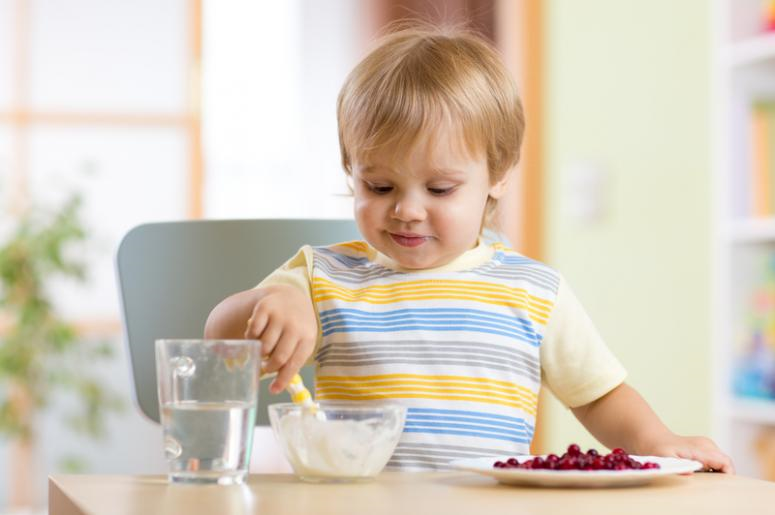 Į̀tł'ǫ̀ mbòxaèht'e kǫ̀ weghǫ shehtı̨.
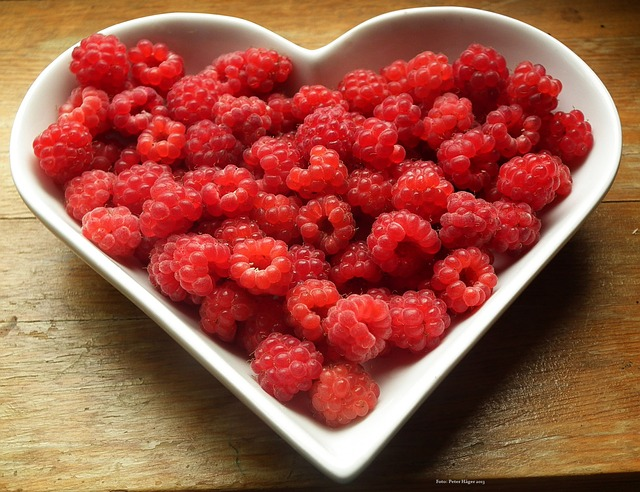 Dahkà, Dahkà, Dahkà Dahkà segha łekǫ dì.
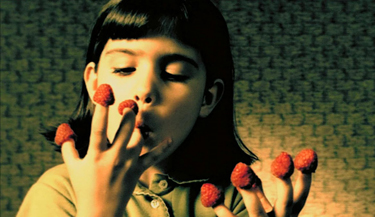 Dahkà łèt'èwì weka weghǫ shehtı̨.
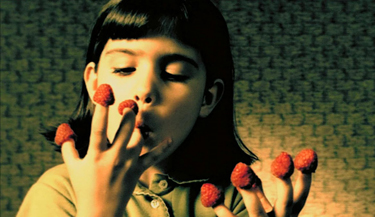 Dahkà łèt'è weka weghǫ shehtı̨.
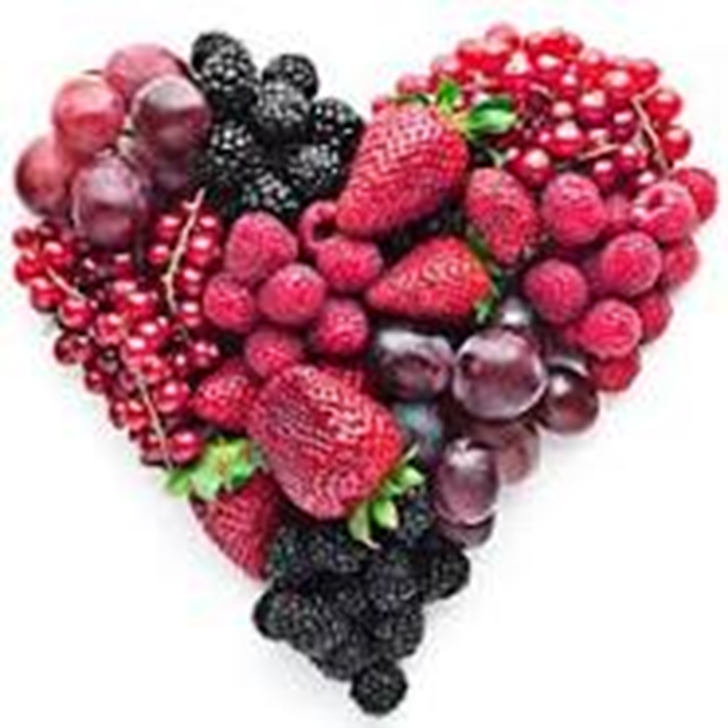 Jìe, Jìe, Jìe Jìe segha łekǫ dì.
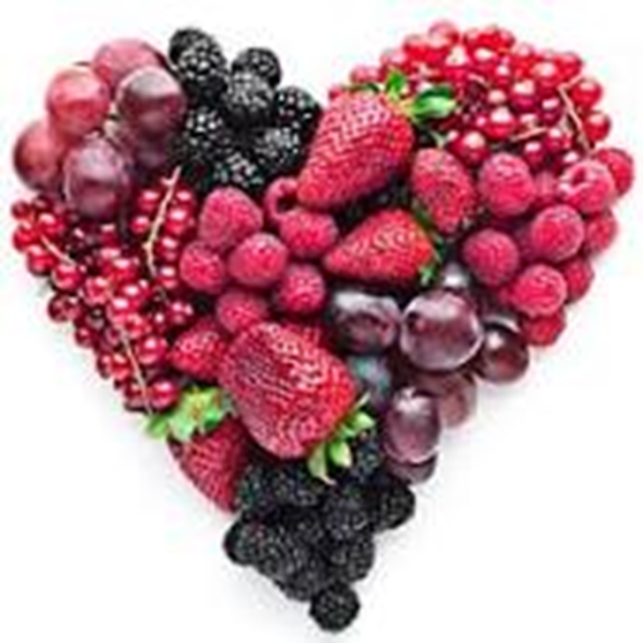 Jìe, Jìe, Jìe Jìe segha łekǫle.